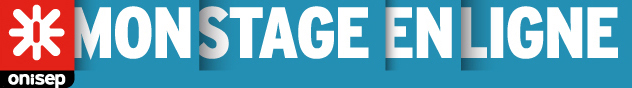 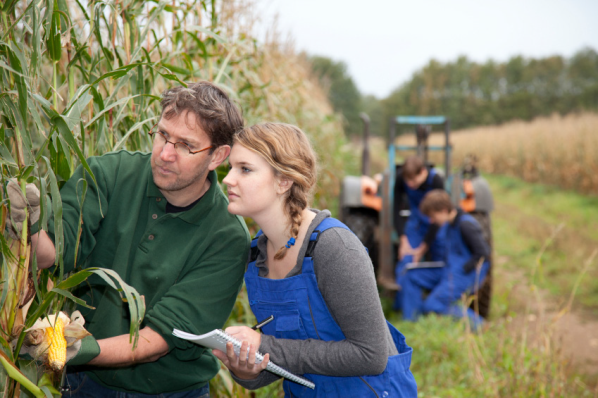 Le portail national des stages de formation en entreprise
www.monstageenligne.fr
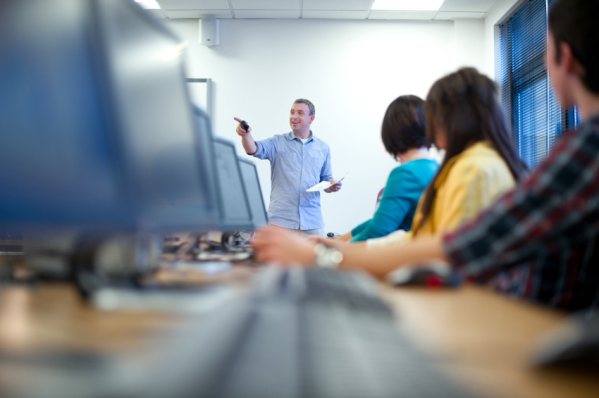 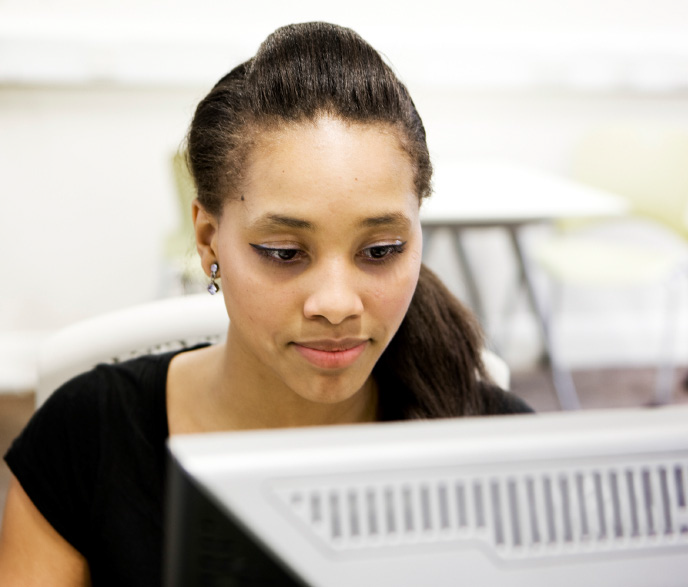 Historique
M. Luc CHATEL a lancé le 16 novembre 2011 le site spécialisé « monstageenligne.fr », créé par l’ONISEP.
Projet national, visant à améliorer l’accès et la qualité des stages en entreprises. 

Cette plateforme sur internet met en relation lycéens, professeurs, entreprises, partenaires économiques
Un portail unique national,
• Développé et maintenu par l’ONISEP,
• Géré par les académies mais ne nécessitant aucun développement informatique local,
• Souhaité par le Ministre pour :
– accompagner la réforme du bac professionnel
– donner des moyens aux jeunes pour trouver des stages
– assurer la qualité des stages
– mettre le professeur au cœur du dispositif
– mettre en relation équipes éducatives et entreprises
– faciliter la gestion des stages aux entreprises
• Concerne les stages de formation en entreprise des élèves et des étudiants de BTS de la voie professionnelle, y compris en lycée agricole mais pas les stages de découverte en entreprise, ni l’apprentissage des élèves sous statut salarié.
Expérimentation
7 établissements de l’académie de Lille ont participé à l’expérimentation menée en 2012

	 LP Jeanne d’Arc à Tourcoing
	 LP du Détroit à Calais
	 LP Robespierre à Lens
	 Lycée Ribot à St Omer
	 LP Monnet à Lille
	 Lycée du Hainaut à Valenciennes
	 LP A. Malraux à Béthune

qui consistait à tester en réel le portail. 
C'est-à-dire que les élèves des classes sélectionnées puissent aller voir les offres de stages des entreprises partenaires et de celles qui sont déjà en ligne, qu’ils signalent aux enseignants référents qu’ils sont intéressés par mail par le portail et que bien évidemment les enseignants mettent en relation l’élève et l’entreprise.
Argumentation
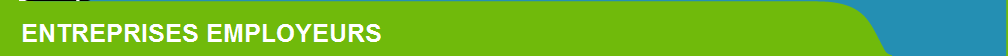 UNE RECHERCHE DE STAGIAIRE CIBLÉE ET EFFICACE 

Publier gratuitement des offres de stage
Consulter les demandes de stage validées par les professeurs du Secondaire (CAP, Bac Pro, BTS) 
 Consulter les demandes de stage déposées par les étudiants (DUT, Licence pro, Master, écoles d’ingénieurs, de commerce) 
 Travailler avec l’équipe pédagogique et nouer des relations durables 
 Identifier l’offre de formation, le contenu des diplômes et anticiper ses besoins en compétences 
 Trouver des conseils pour sélectionner puis accueillir un stagiaire 
 S’informer sur la législation des stages
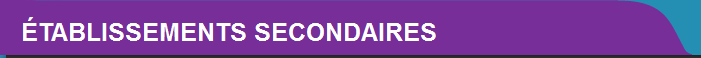 UN OUTIL D’ACCOMPAGNEMENT PÉDAGOGIQUE, DE SUIVI ET DE GESTION 


Une connexion directe à son espace personnel via le portail des téléservices 
Déposer des demandes de stage individuelle ou collective pour ses élèves 
Utiliser l’outil de gestion et de suivi des PFMP et des stages 
 Nouer des relations durables avec les entreprises et les tuteurs 
 Accéder à des ressources pédagogiques et juridiques par académie 
 Repérer les métiers et les compétences associées aux diplômes 
 Prospecter des entreprises par secteur d’activité et par géolocalisation
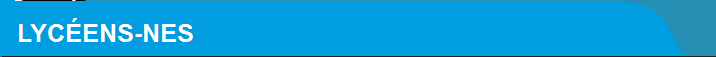 UN ESPACE DÉDIÉ POUR VOUS AIDER A TOUTES LES ÉTAPES DU STAGE 

 Une connexion directe à son espace personnel via le portail des téléservices (ENT)
 Comprendre le déroulement et les objectifs du stage en entreprise
 Visionner des témoignages d’élèves en stage
 Accéder aux informations sur les diplômes et les compétences associées pour préparer son CV 
 Connaître ses droits mais aussi ses obligations en tant que stagiaire
 Consulter des offres de stages et y répondre par l’intérmédiaire de son professeur
 Déposer une demande de stage visible par les entreprises après la validation de son professeur
Fonctionnement
www.monstageenligne.fr
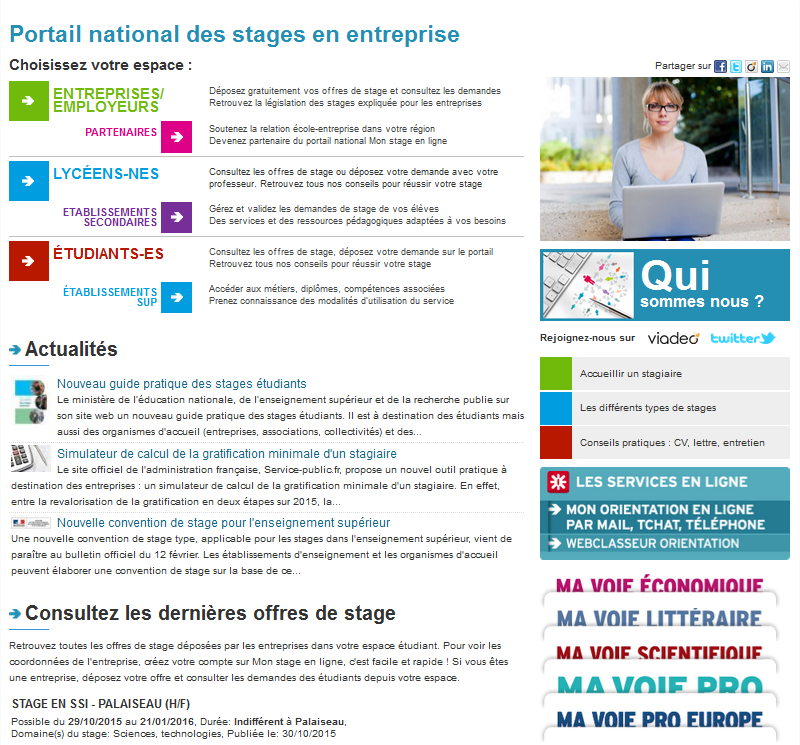 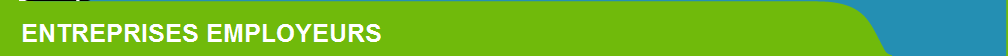 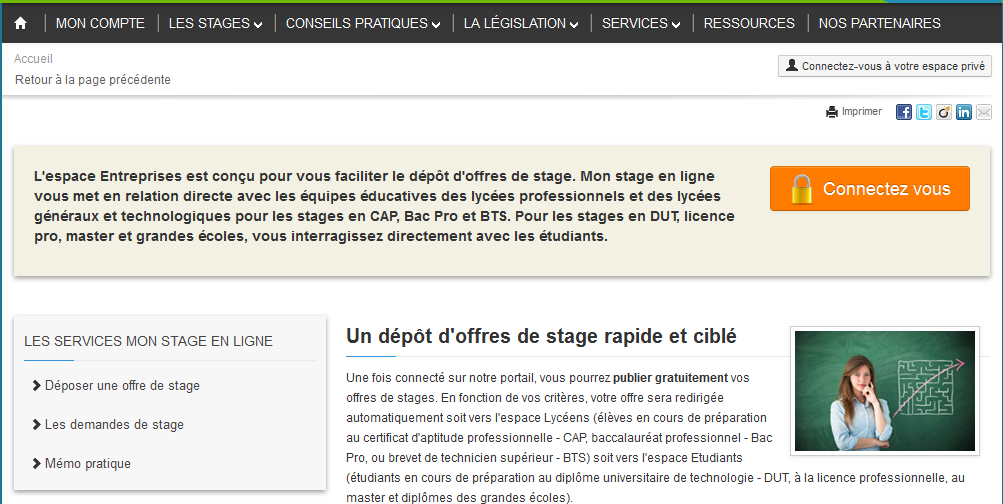 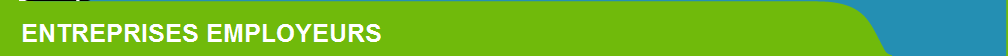 Création d’un nouveau compte ou connexion avec compte existant
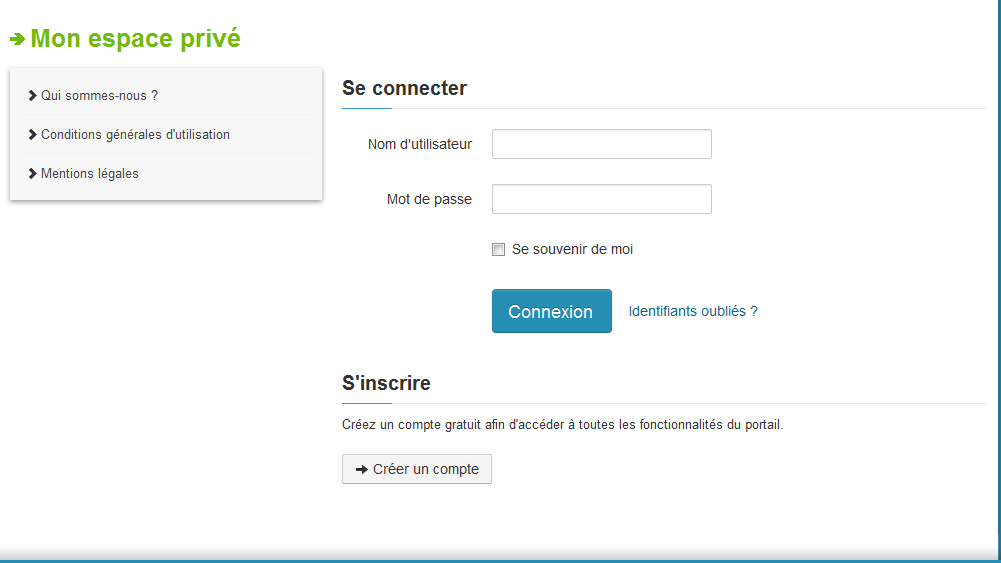 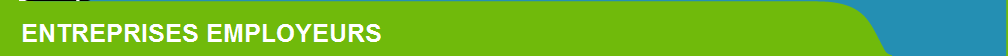 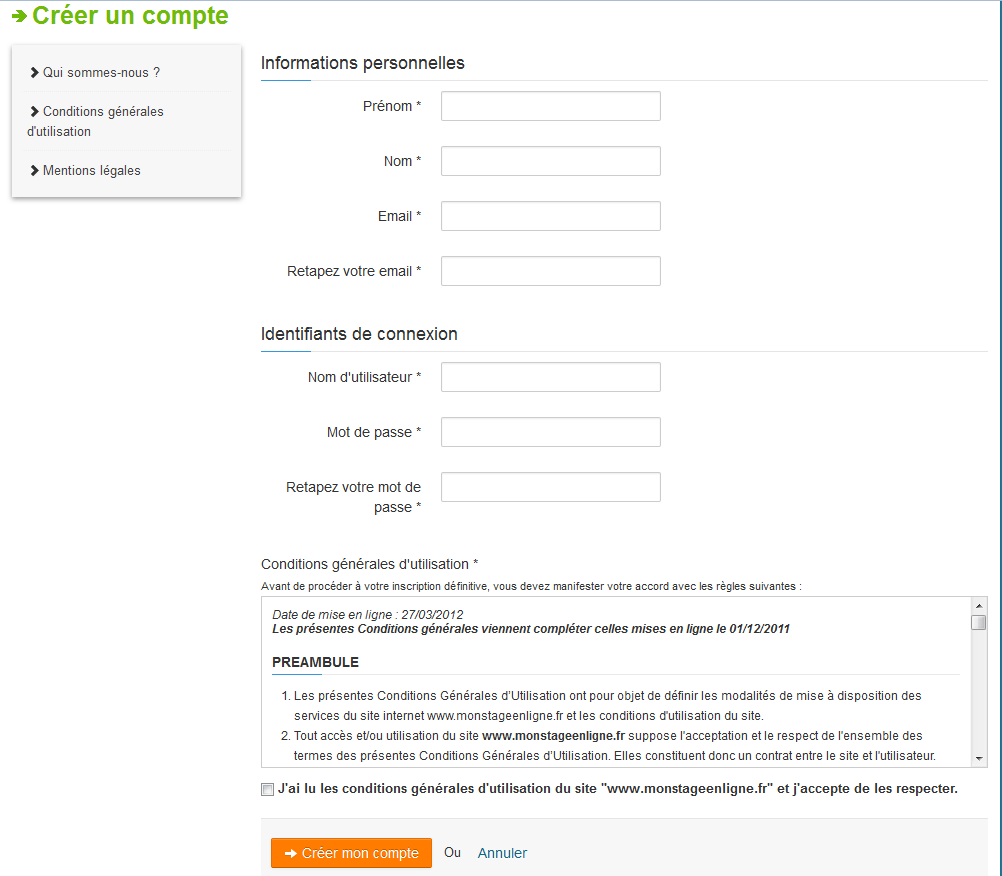 Attention obligatoirement une adresse valide car confirmation de l’inscription et lien avec entreprise
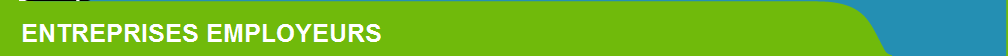 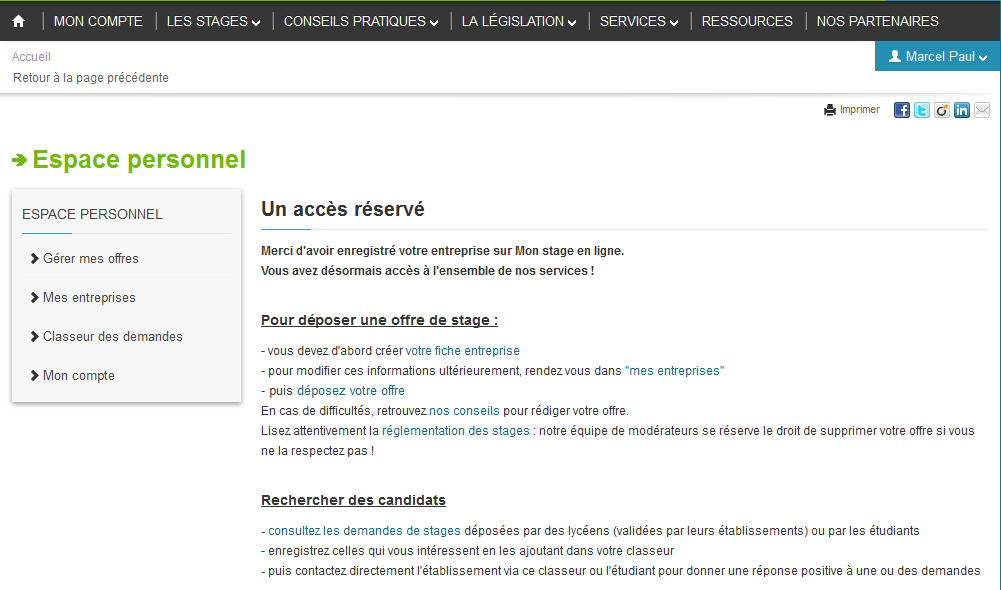 Création de la fiche entreprise
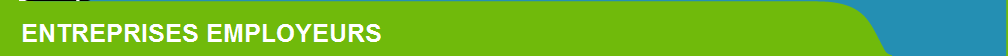 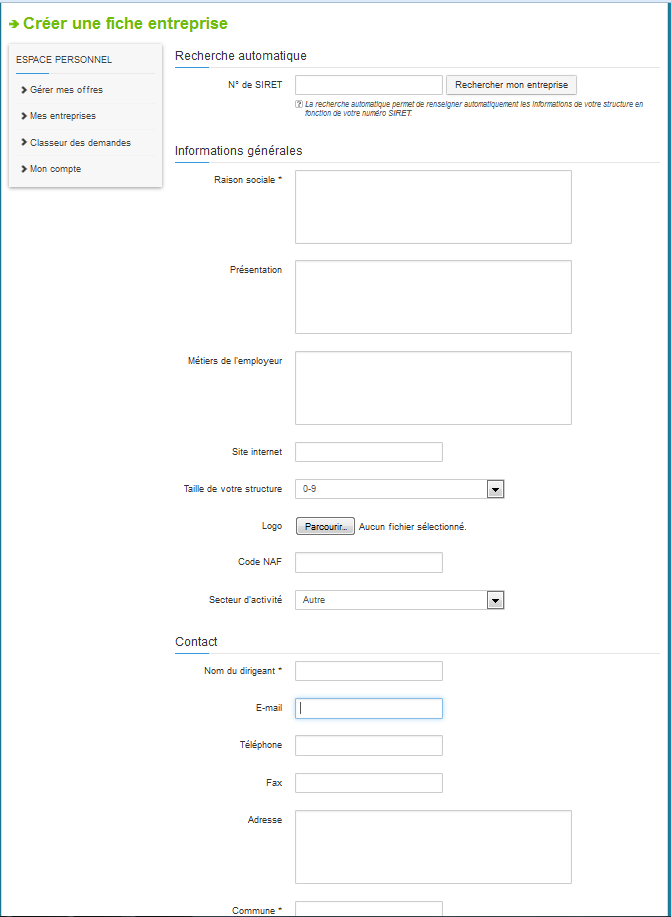 En indiquant le numéro de siret de l’entreprise
un maximum d’information sont
 automatiquement saisies.

Une fois créée la fiche entreprise peut être
 modifier  dans l’espace personnel
par le choix  « Mes entreprises »
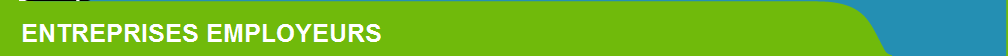 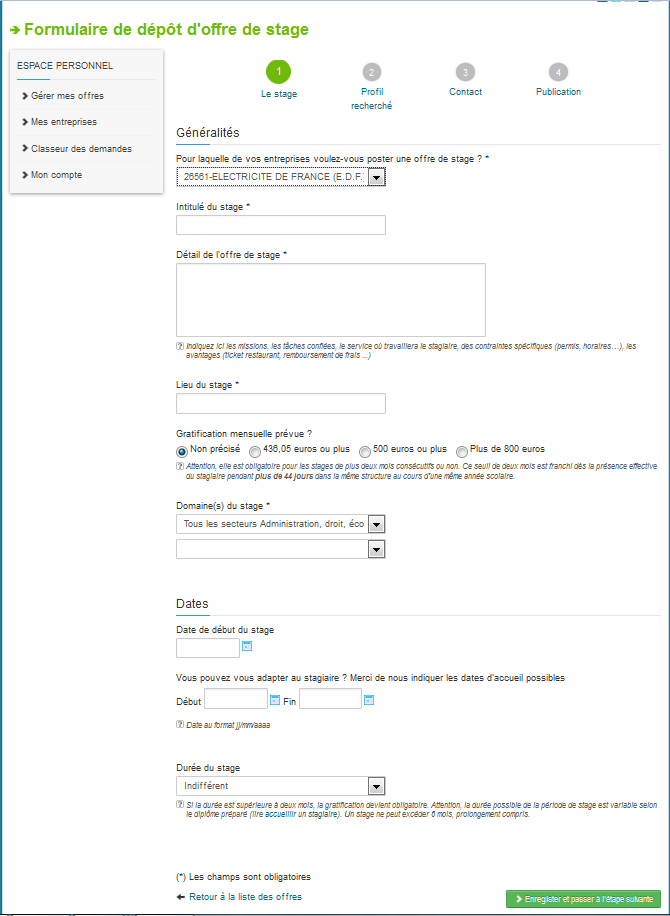 Saisie des offres de stages

Etape 1  : Généralités
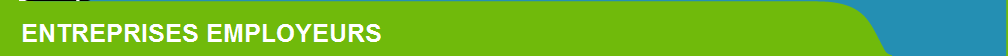 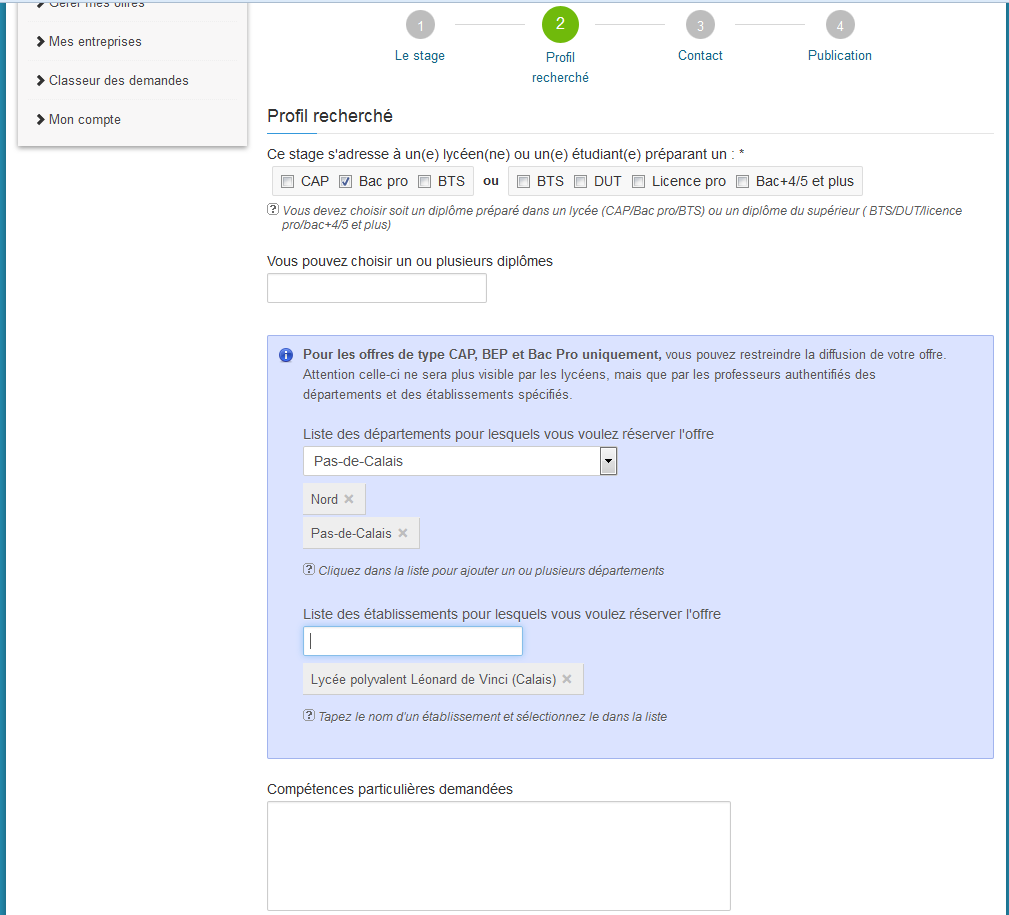 Saisie des offres de stages

Etape 2  : Profil recherché
Pour les offres de type CAP, BEP et Bac Pro uniquement, vous pouvez restreindre la diffusion de votre offre. Attention celle-ci ne sera plus visible par les lycéens, mais que par les professeurs authentifiés des départements et des établissements spécifiés.
Fléchage département
Fléchage lycée
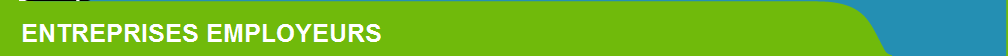 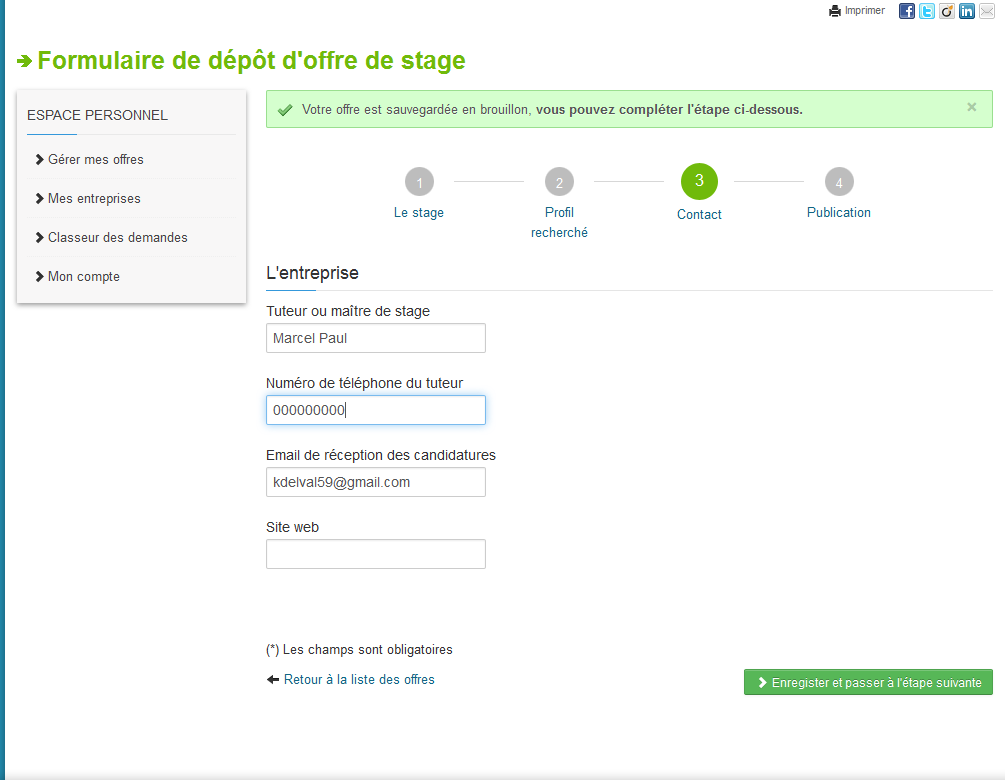 Saisie des offres de stages

Etape 3  : Contact entreprise
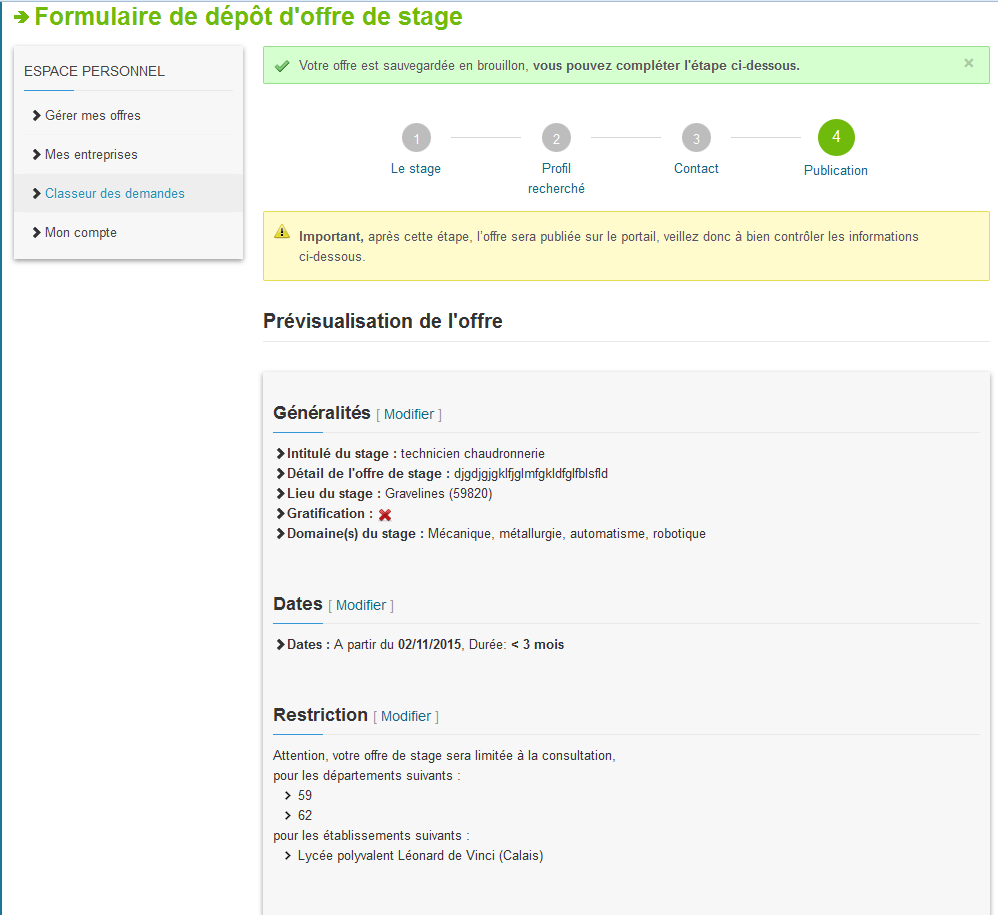 Saisie des offres de stages

Etape 4  : Publication offre
Cette offre une fois publiée peut être 
modifiée
désactivée / réactivée
supprimée
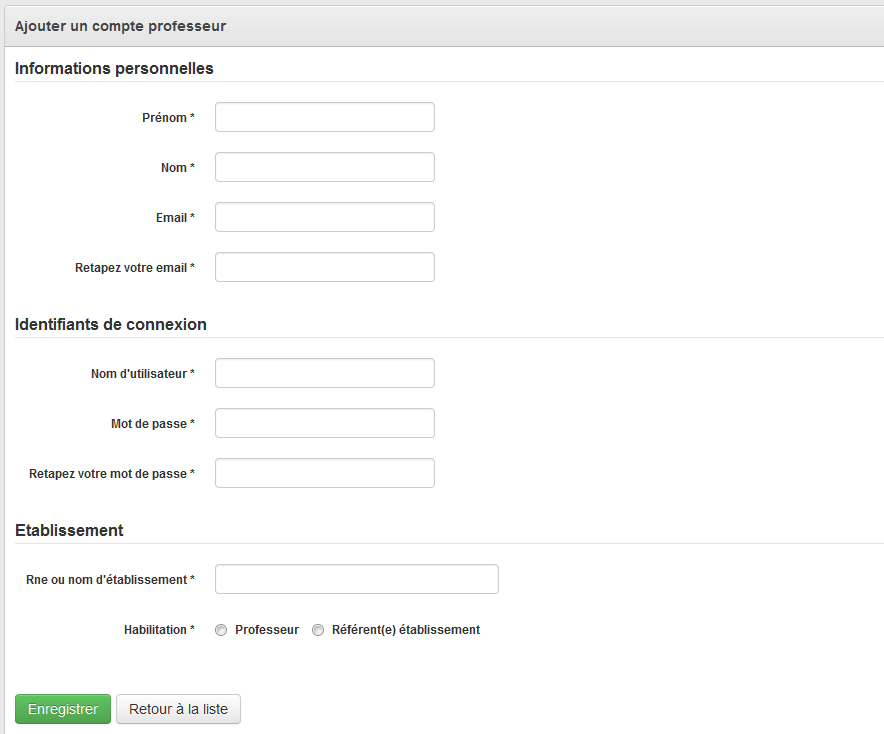 Le référent établissement est créé par l’administrateur  msel de l’académie de Lille
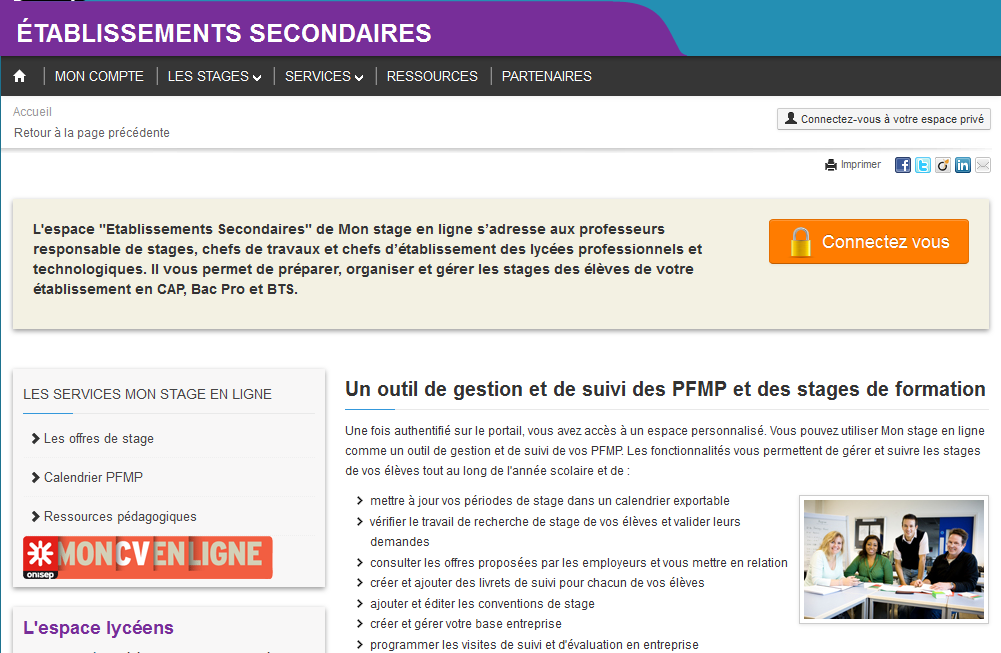 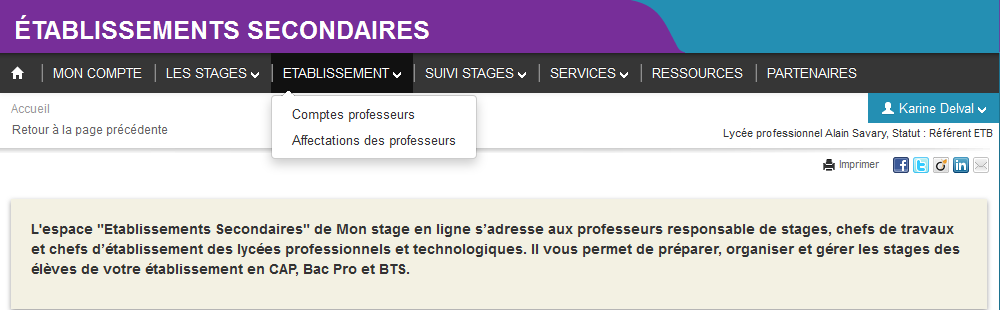 Statut
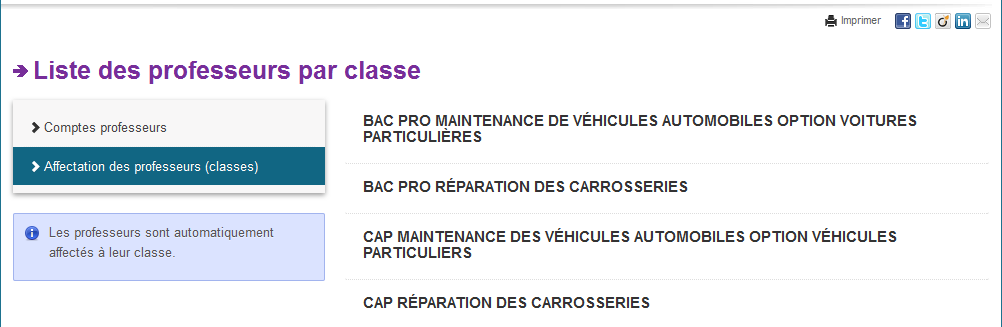 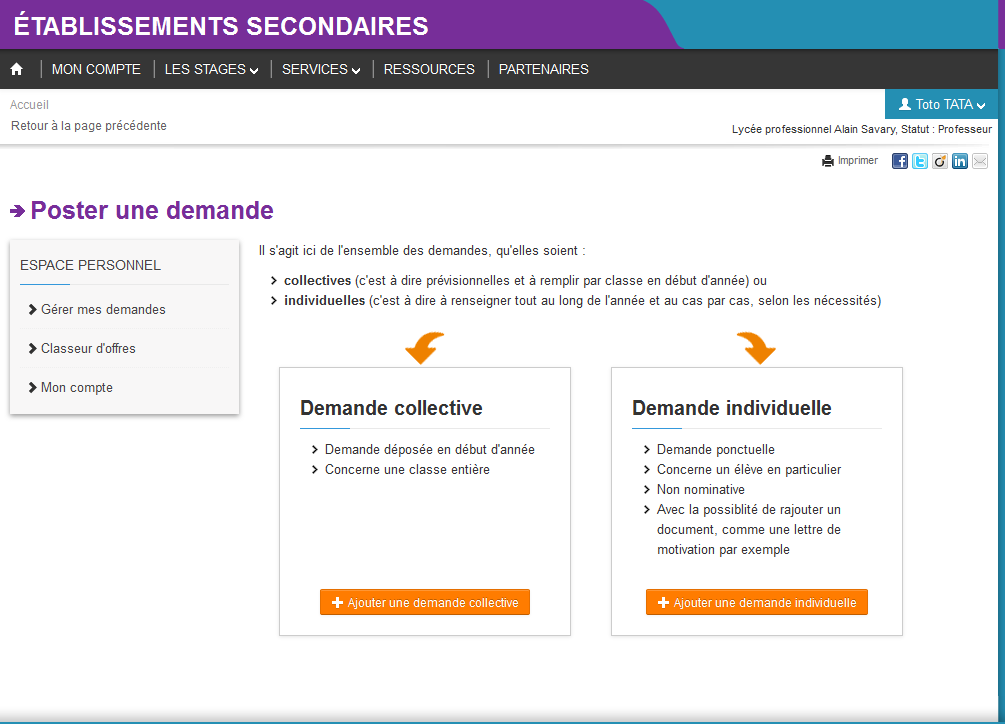 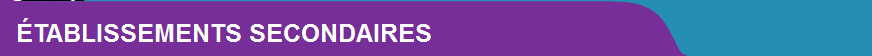 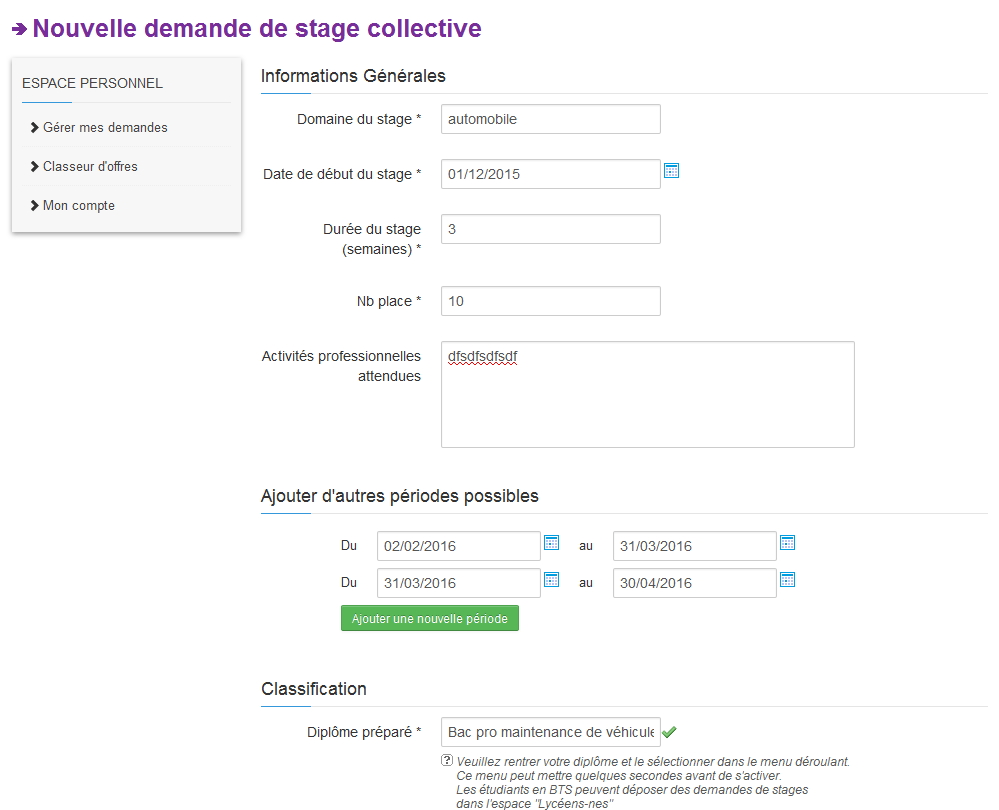 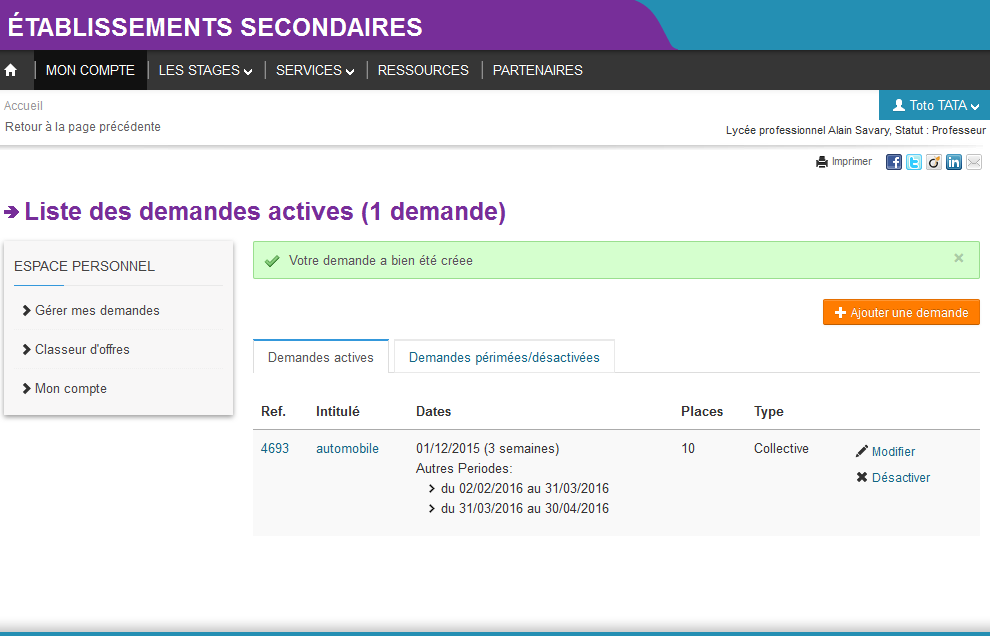 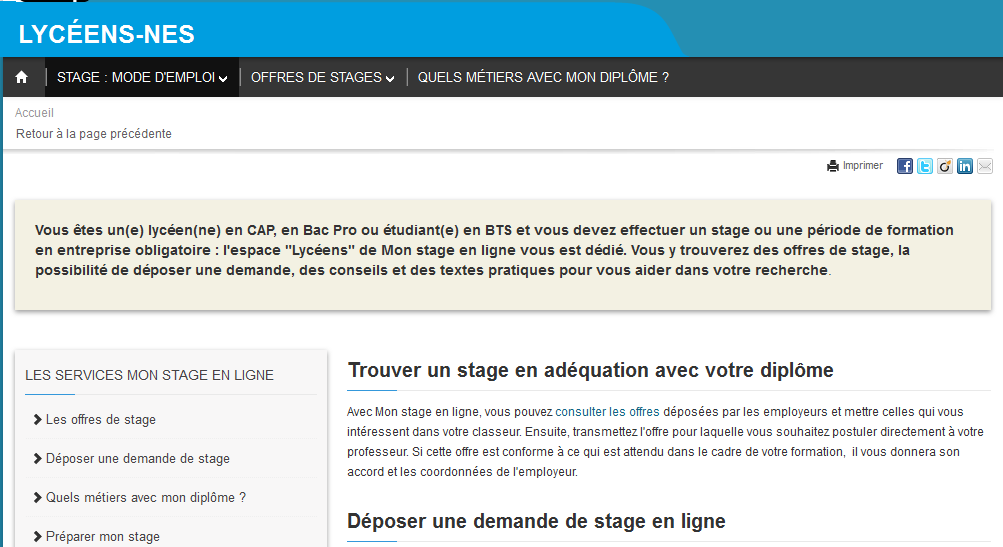 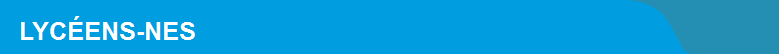 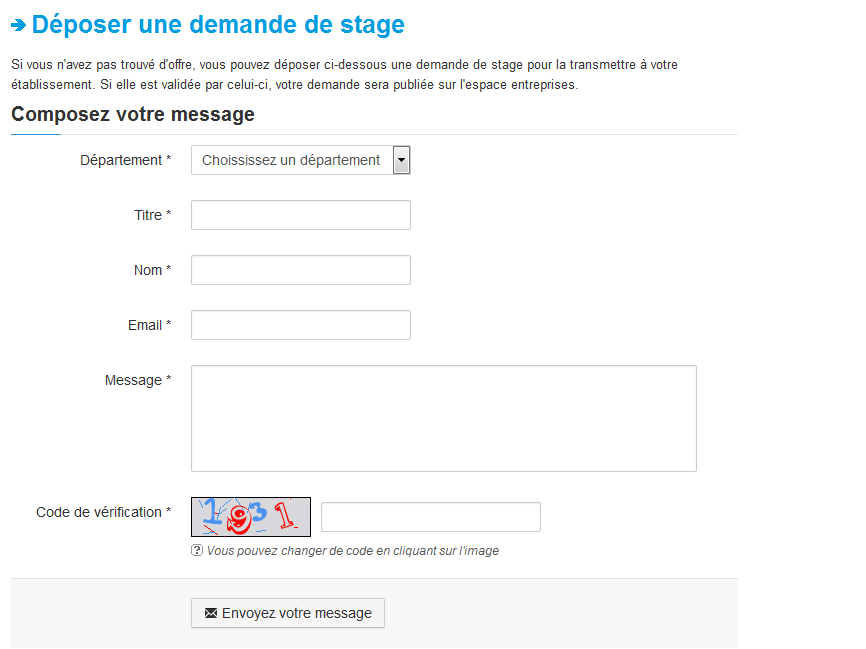 Une fois la demande envoyée, c’est le référent ou le Professeur de l’établissement qui recevra ce mail et pourra la publiée ou non sur l ’espace entreprise
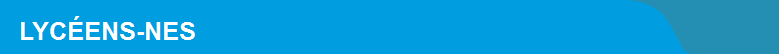 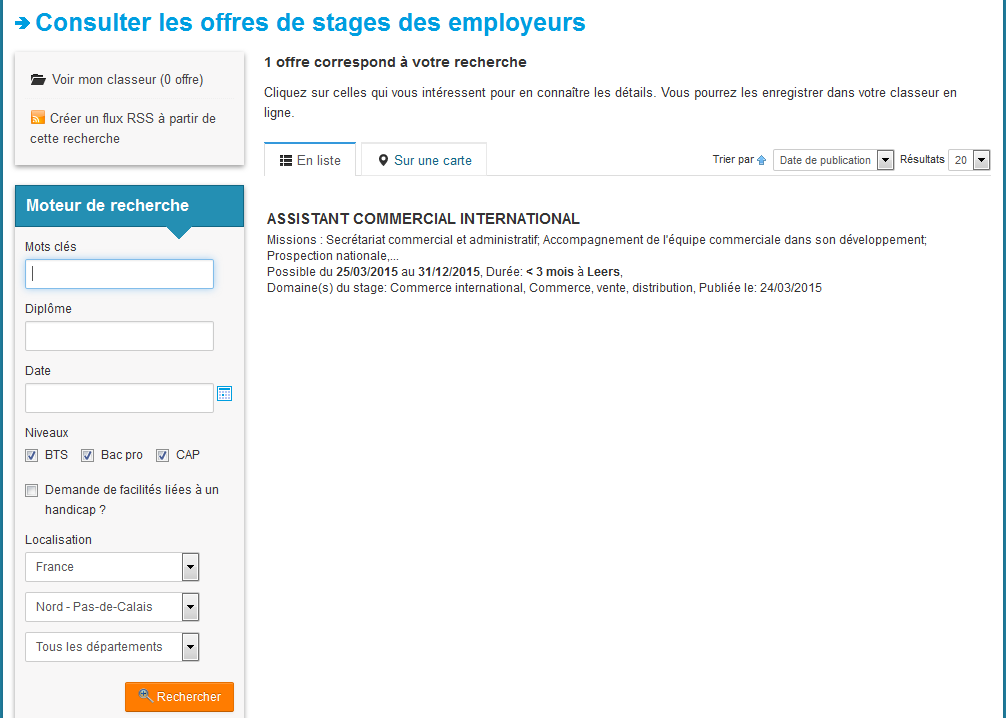 Possibilité pour le lycéen de consulter les offres de stages (filtre possible)
Filtres
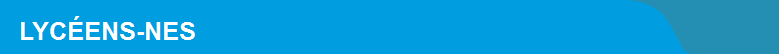 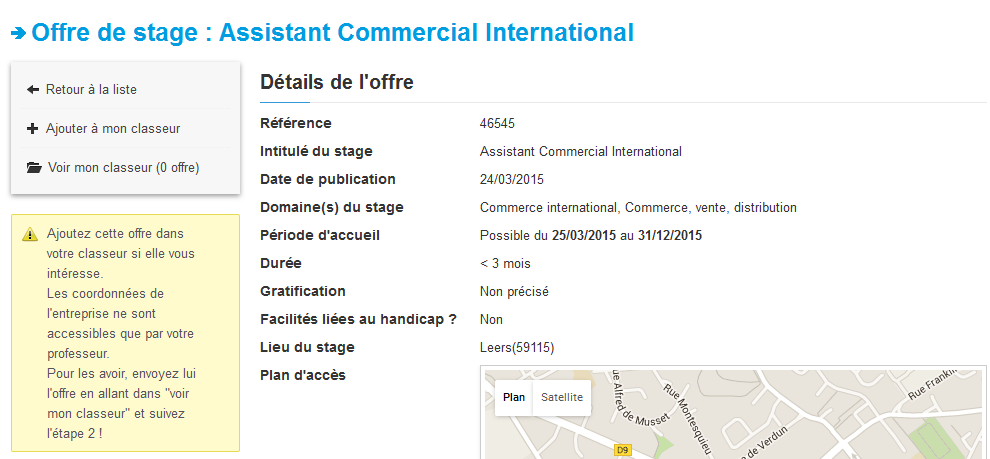 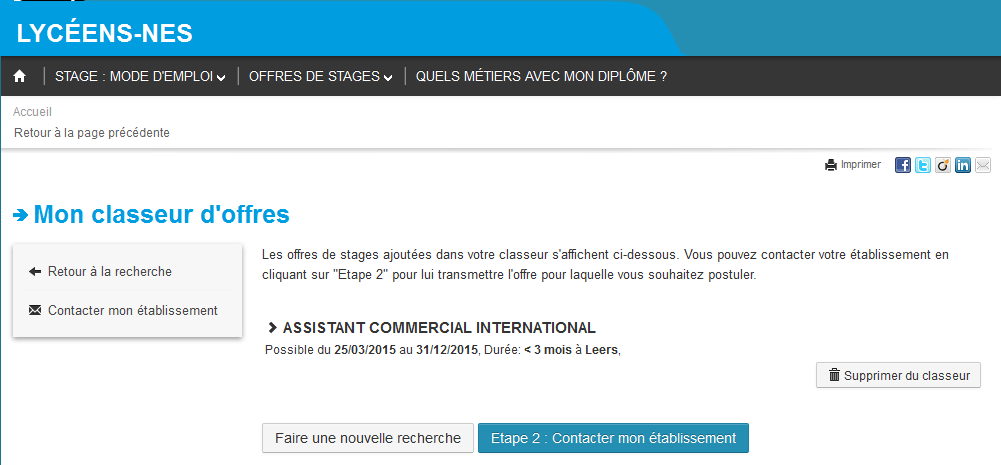 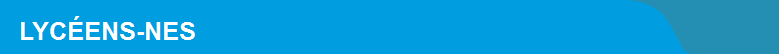 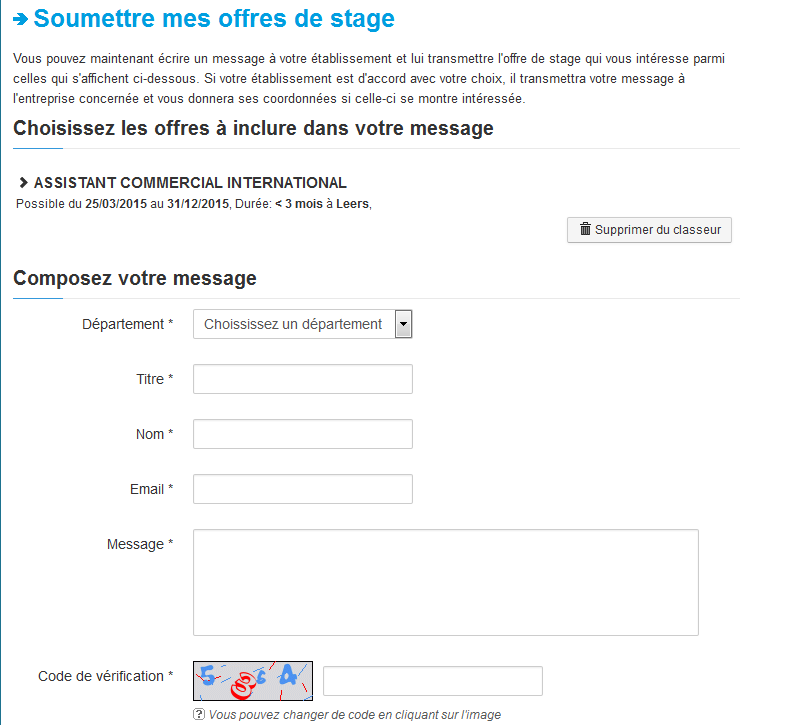